INFODERMATOLOGY SUMMARIES
Focus sulla psoriasi
Un servizio di aggiornamento scientifico sostenuto da un contributo educazionale non condizionante di
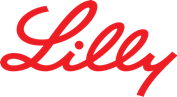 Efficacy and safety of ixekizumab versus adalimumab in biologic-naïve patients with active psoriatic arthritis and moderate-to-severe psoriasis: 52-week results from the randomized SPIRIT-H2H trial
Kristian Reich, Lars Erik Kristensen, Saxon D Smith, Phoebe Rich,Christophe Sapin, Soyi Liu Leage, Robert McKenzie, Christopher Schuster,Elisabeth Riedl, Melinda GooderhamDermatol Pract Concept. 2022 Apr 1;12(2):e2022104
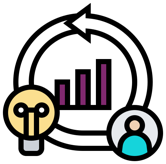 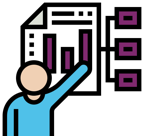 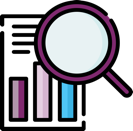 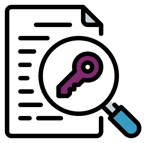 Background & methods
Results
Conclusions
Messaggi chiave
2
2
Focus sulla psoriasi
Messaggi chiave
Lo studio randomizzato, in aperto, in cieco, a gruppi paralleli SPIRIT-H2H ha dimostrato la superiorità di ixekizumab su adalimumab nel raggiungimento simultaneo dei sintomi articolari (ACR50) e della clearance cutanea (PASI 100) in pazienti naïve ai biologici con artrite psoriasica attiva e psoriasi a placche alla settimana 24.
Una maggiore efficacia di ixekizumab rispetto ad adalimumab è stata mantenuta fino alla settimana 52.
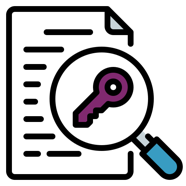 3
3
Focus sulla psoriasi
Introduction
The randomized, open-label, assessor-blinded, parallel-group SPIRIT-H2H trial (NCT03151551) demonstrated superiority of ixekizumab over adalimumab in simultaneously achieving improvement in joint symptoms (American College of Rheumatology [ACR]50) and skin clearance (Psoriasis Area and Severity Index [PASI]100) in biologic-naïve patients with active psoriatic arthritis (PsA) and plaque psoriasis (PsO) at Week (W) 24. 
Higher efficacy of ixekizumab versus adalimumab was maintained through W52.
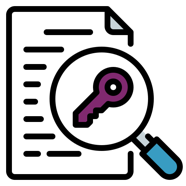 4
4
Focus sulla psoriasi
Objectives
This analysis investigated efficacy and safety of ixekizumab and adalimumab in the subgroup of patients with PsA and moderate-to-severe PsO through W52.
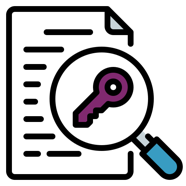 5
5
Focus sulla psoriasi
Methods
Efficacy and safety outcomes were analyzed in patients with PsA and moderate-to-severe PsO (PASI ≥12, Body Surface Area ≥10%, static Physician Global Assessment ≥3) through W52. 
Categorical and continuous outcomes were analyzed using logistic regression models and mixed model for repeated measures, respectively.
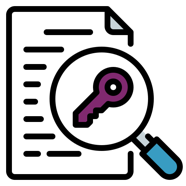 6
6
Focus sulla psoriasi
Results
More ixekizumab-versus adalimumab-treated patients simultaneously achieved PASI100 and ACR50 at W24 (40.8% versus 17.6%, p = 0.015) and W52 (38.8% versus 17.6%, p = 0.026).
Likewise, more ixekizumab-versus adalimumab-treated patients achieved PASI100 (59.2% versus 25.5%, p = 0.001) and PASI90 (81.6% versus 60.8%, p = 0.028) through W52, and nail PsO clearance at W24. 
Joint symptom improvements were comparable between groups. No new safety findings were reported.
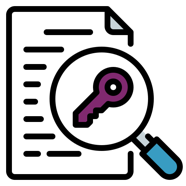 7
7
Focus sulla psoriasi
Conclusion
Ixekizumab had higher efficacy than adalimumab in simultaneous achievement of ACR50 and PASI100 at W24 and W52 in patients with PsA and moderate-to-severe PsO.
Ixekizumab-treated patients showed higher response rates for nail PsO clearance and for reporting minimal or no impact on quality of life at W24.
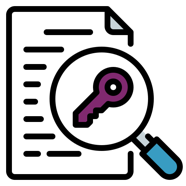 8
8
INFODERMATOLOGY SUMMARIES
Focus sulla psoriasi
Un servizio di aggiornamento scientifico sostenuto da un contributo educazionale non condizionante di
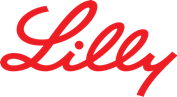